e-Strategy Open House, January 28 2010
Kuali Student CDM Presentation
Agenda
What is the UBC Community saying about Curriculum Development and Approval?
What is Kuali Student – Module One (CDM) offering to address ?
KS CDM – a sneak peek
What is the UBC Community saying?
Learning Environment
SIS doesn’t support non-credit courses / experiential learning
Forced to use workarounds (special topics, directed studies)
Students and faculty frustrated by courses listed but not offered
Organizations, People
Limited understanding of collaborators, approvers and workflow
Paper based process is time consuming, difficult and error-prone
Time
No support for flexible timeframes for courses
No ability to track proposal progress over time
Time required for approval is unacceptable
What does KS-CDM Offer?
Learning Environment
Supports non-credit courses and new types of learning experiences (project based, experiential) reducing need for workarounds
Leads to fewer courses listed but not offered – reduce frustrations
Organizations, People
Supports automated collaboration and approvals based on organization roles 
Support the management & tracking of proposals from inception to approval
Intuitive user interface without double entry
Time
Allows flexible timeframes for courses
Opportunity to drastically reduce time required to approve courses
KS-CDM Peek
Current slides are based on an early release
Kuali Reference University (KRU) is used
You will notice that colours and text do not reflect UBC environment

Our focus as the implementation team....
tailor product to specific UBC functionality and branding
Main Kuali Student CDM Screen
Department
Faculty
Senate
Course Catalogue
Proposer
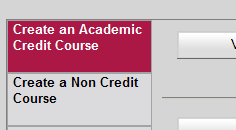 Starting a New Proposal
Department
Faculty
Senate
Course Catalogue
Proposer
Entering Proposal Information
Department
Faculty
Senate
Course Catalogue
Proposer
Cross Listing Support
Department
Faculty
Senate
Course Catalogue
Proposer
Specific Proposal Information
Department
Faculty
Senate
Course Catalogue
Proposer
Document Learning Criteria
Department
Faculty
Senate
Course Cat
Proposer
External Documents
Department
Faculty
Senate
Course Catalogue
Proposer
Course Restrictions and Rules
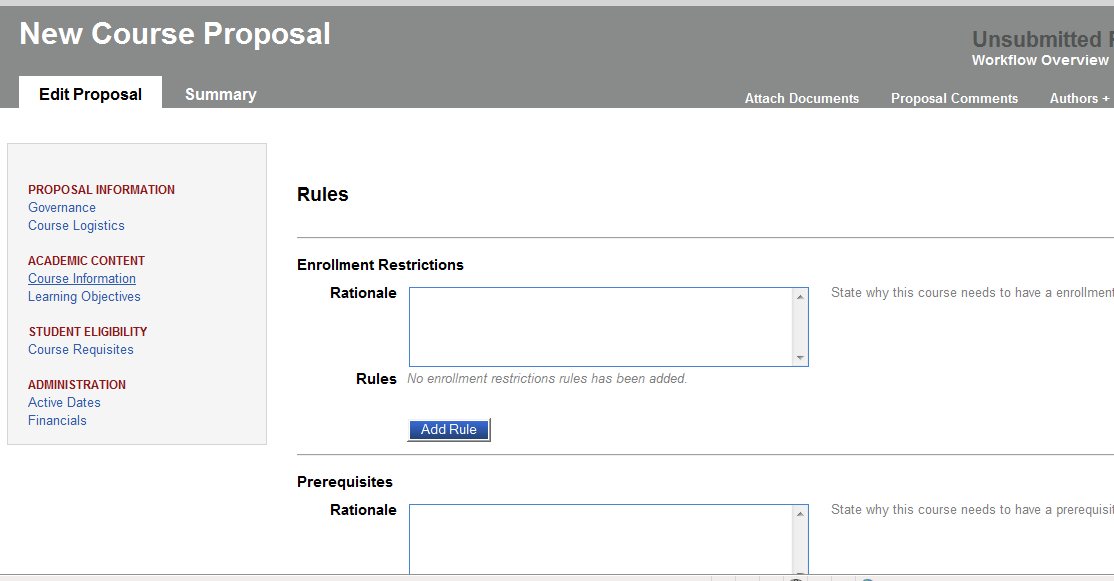 Department
Faculty
Senate
Course Catalogue
Proposer
Natural Language assists in understanding complex rules
Support for complex restriction and requisite rules
Course Rules
Department
Faculty
Senate
Course Catalogue
Proposer
Collaboration
Department
Faculty
Senate
Course Catalogue
Proposer
Automated Workflow
Automatic routing based on organization workflow
Department
Faculty
Senate
Course Catalogue
Proposer
Automated Workflow
Department
Faculty
Senate
Course Catalogue
Proposer
[Speaker Notes: Note Earl in workflow request to approve .  We use him in the later workflow slides and log in as him to approve]
Workflow Routing
Once Fred chooses to submit his proposal workflow begins
Automatic routing to reviewers, approvers
Collaborators and approvers log in to system and see their actions and decisions

Our next step... Log in as Earl
Workflow - Earl
Department
Faculty
Senate
Course Catalogue
Proposer
Proposal Review and Actions
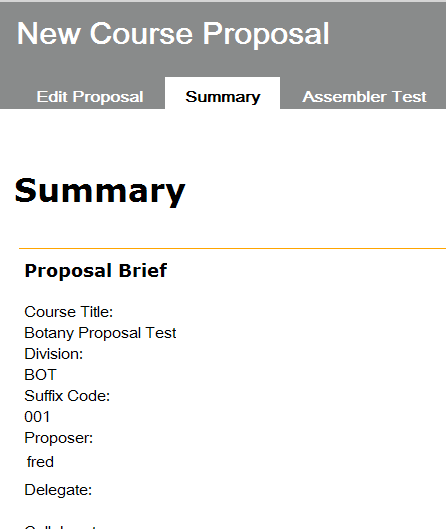 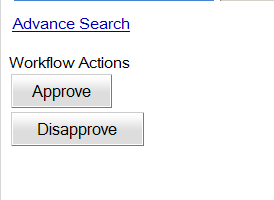 Department
Faculty
Senate
Course Catalogue
Proposer
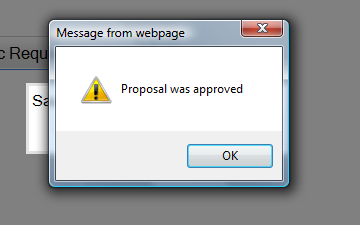 Proposal Tracking
Fred reviews proposal periodically to see where proposal is in workflow cycle
Proposal status is updated automatically when collaborators or reviewers enter an action
Fred is able to see the action list at any time
Proposal Tracking - Fred
Department
Faculty
Senate
Course Catalogue
Proposer
Proposal Tracking - Fred
Department
Faculty
Senate
Course Catalogue
Proposer
What does KS-CDM Offer?
Learning Environment
Supports new types of learning experiences (project based, experiential) reducing need for workarounds
Leads to fewer courses listed but not offered – reduce frustrations
Organizations, People
Supports automated collaboration and approvals based on organization roles 
Support the management and tracking of proposals from inception to approval
Intuitive user interface without double entry
Time
Allows flexible timeframes for courses
Opportunity to drastically reduce time required to approve courses
Kuali Student – CDM